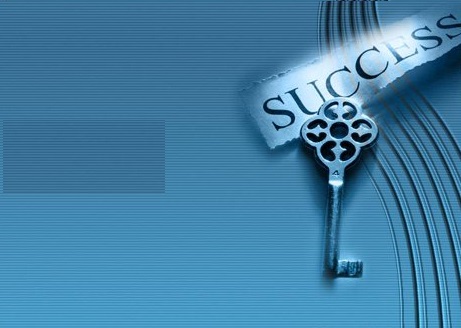 15 Tips on How to Study in College and Where to Study @DU
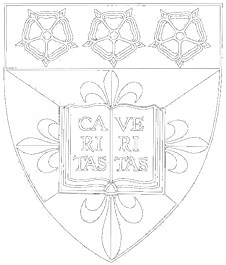 Freshman Seminar Series
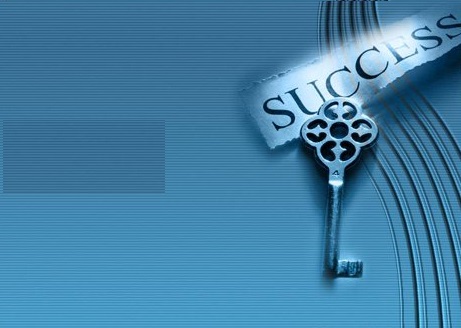 1. Engage Your Professors
Questions about the assignments
Go to office hours
Talk to your professor before/after class
Send emails
2. Take Effective Notes
Always take notes for a particular class in the same notebook
Anything your professor writes on the board should appear in your notes
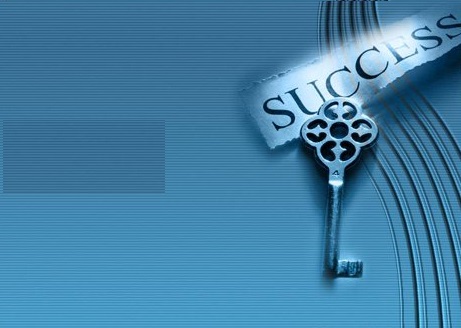 3. Plan Ahead
Divide readings up into manageable chunks (don’t read 200 pages at one time; you will not retain anything!)
Study for Quizzes and Tests over the course of a week
Start thinking of ideas for papers when the assignment is given
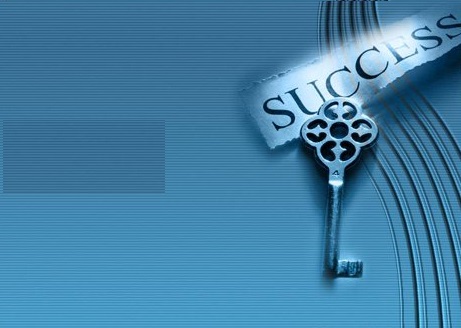 4. Open To Feedback
Go over mistakes on exams and assignments
Review professor’s remarks
5. Be Involved in your classes
Ask questions 
Participate
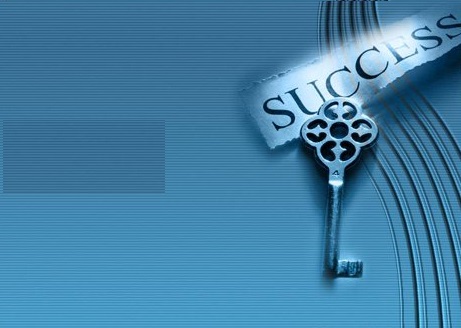 6. Manage Your Surroundings
It is hard to do work without the right tools
Computer, printer
Materials for the course
Lecture Notes, textbook, handouts and assignment
7. Don’t Kid Yourself
Don’t say you are studying when you’re really checking your Facebook
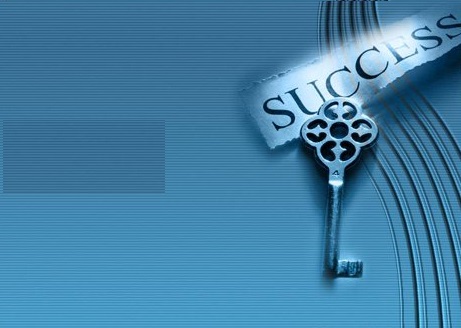 8. Manage Your Feelings
It’s difficult to excel if you’re feeling doomed to fail
Focus on your positive achievements
9. Keep Yourself in Tip-Top Shape
Never underestimate the value of sleeping and eating right
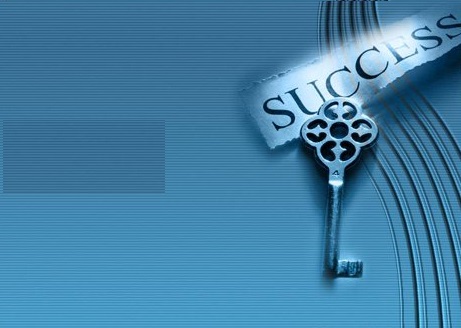 10. Challenge Yourself
Think actively about what your reading
Don’t zone out or text when in class
11. Be Persistent
Course work is tough
Extra work may be needed for some assignments
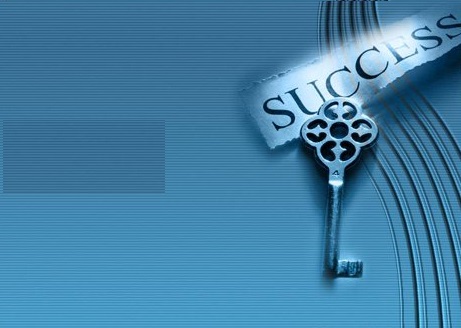 12. Don’t Cut Corners
Stay on top of your work
Focus on important tasks you need to get done
13. Aim High 
(or at least a decent level)
Never strive for average
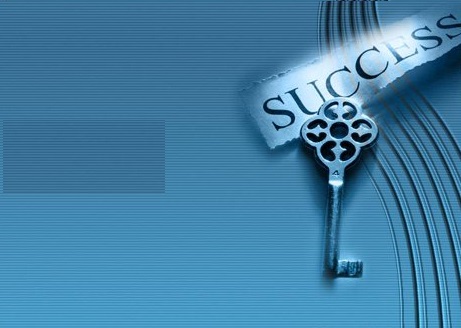 14. Look Out For No. 1
Successful students know that college is their job and make doing well their highest priority
15. Visualize Success
It helps to achieve a goal if you visualize yourself achieving it
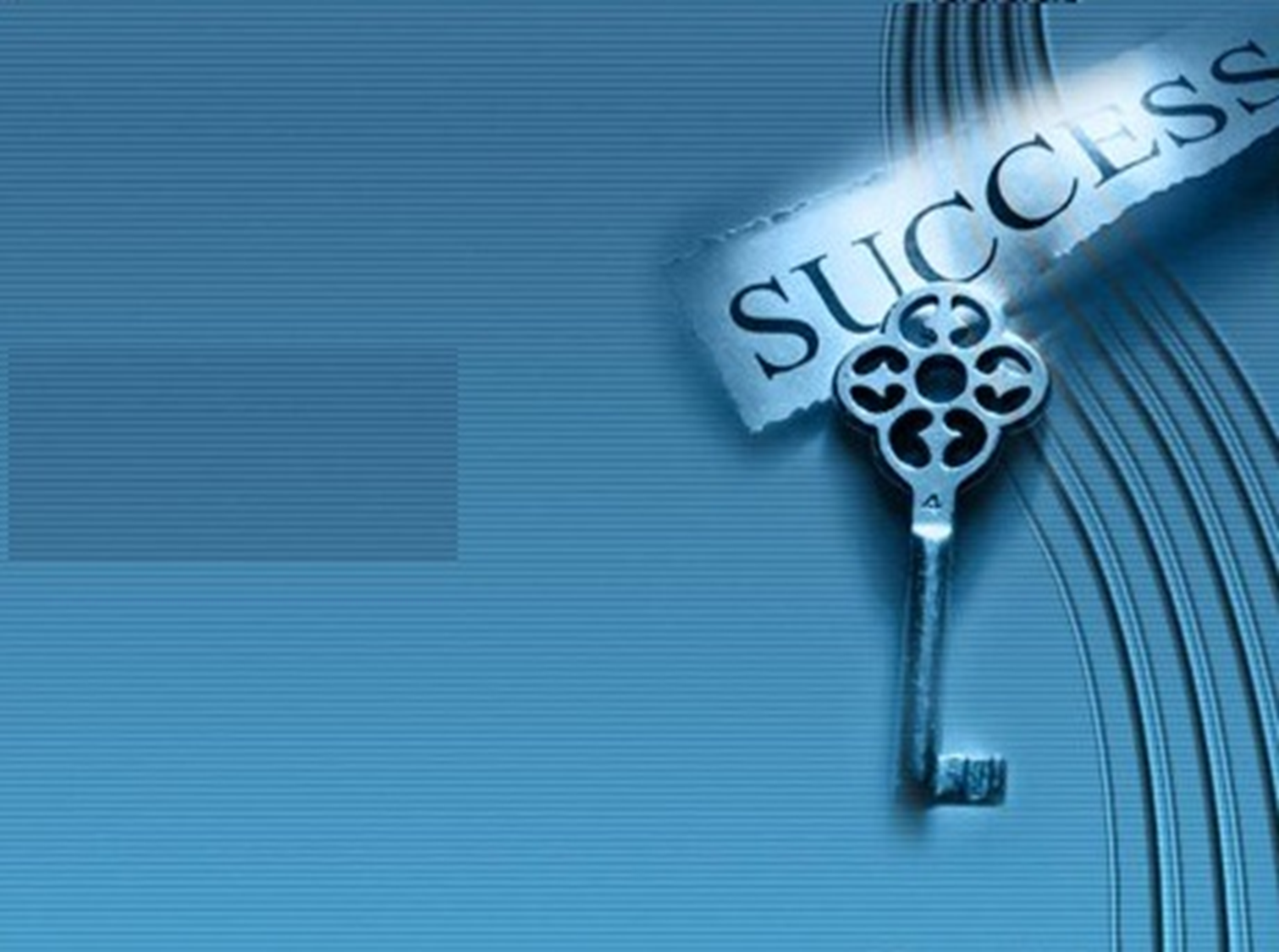 Places to Study on Campus!
The Reading Room
Cyber
The Tech Lab
Academic Enrichment Center
The Dining Hall
The Library
The “L”
The Underground
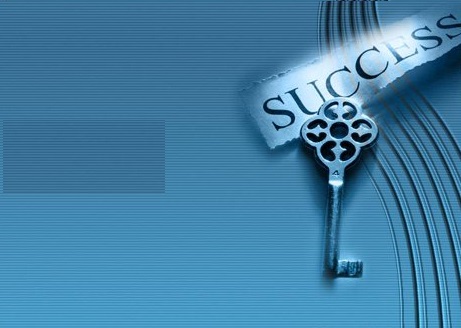 The Reading Room
Very Quiet
Dim lighting 
Limited talking 
Open 24 hours
Hard to get Wi-Fi (can be a positive & negative)
Comfortable Chairs
 You may end up taking a NAP!
Located on the 2nd Floor of Lewis
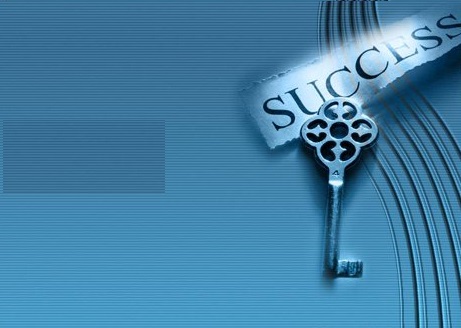 Cyber
Internet access 
Computers available
Accessible to food
A lot of seating area
Can get really loud during meal exchange hours
TVs are on all the time
Limited outlets
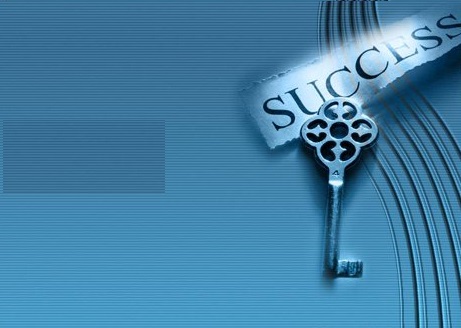 The Tech Lab
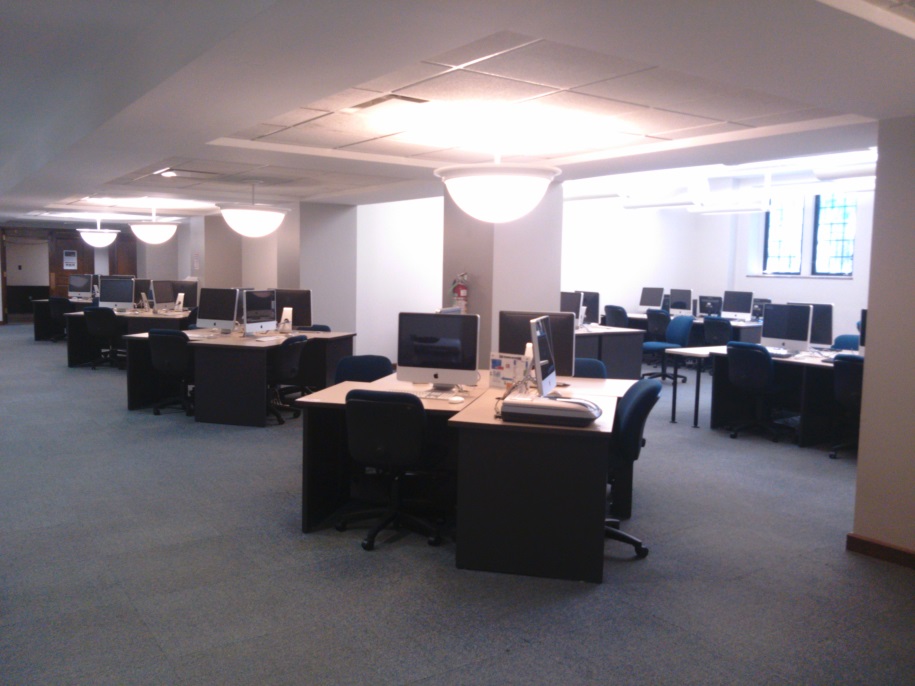 Nice computers
Pretty silent
Gets really hot there
Open 24 hours (Finals Week)
Lower Level of Lewis Hall
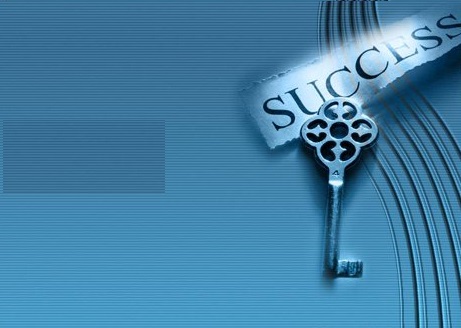 Academic Enrichment Center
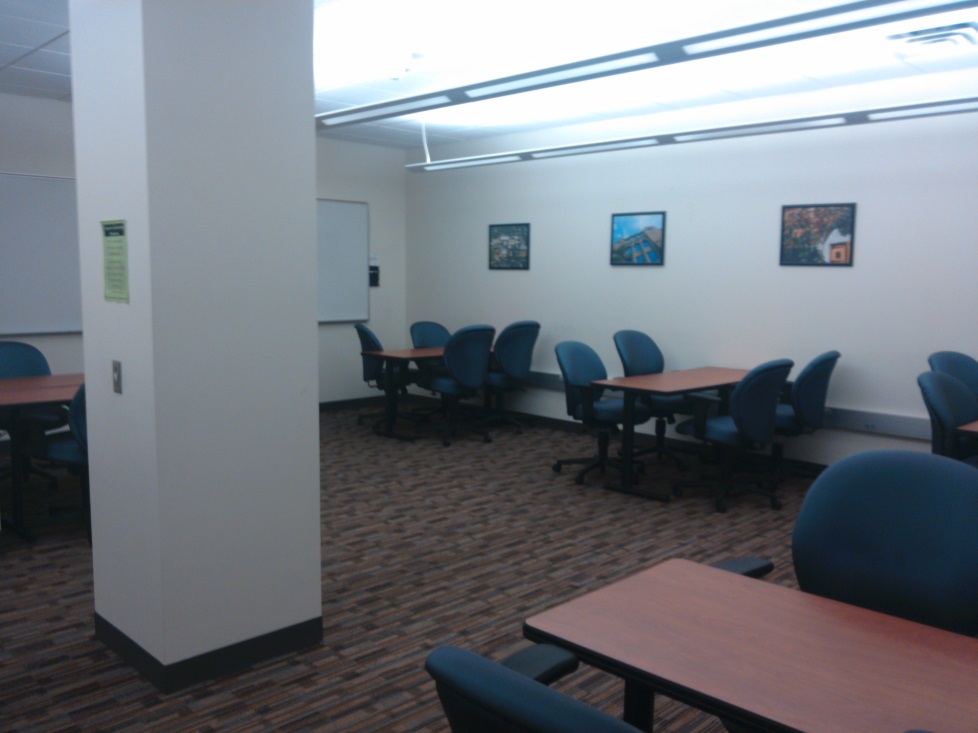 Review Papers
Tutoring
Appointment Needed
dom.mywconline.com
Lower Level Parmer Hall
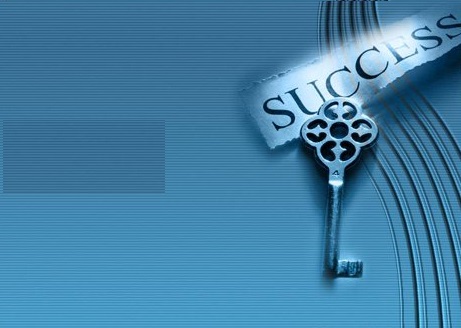 The Dinning Hall
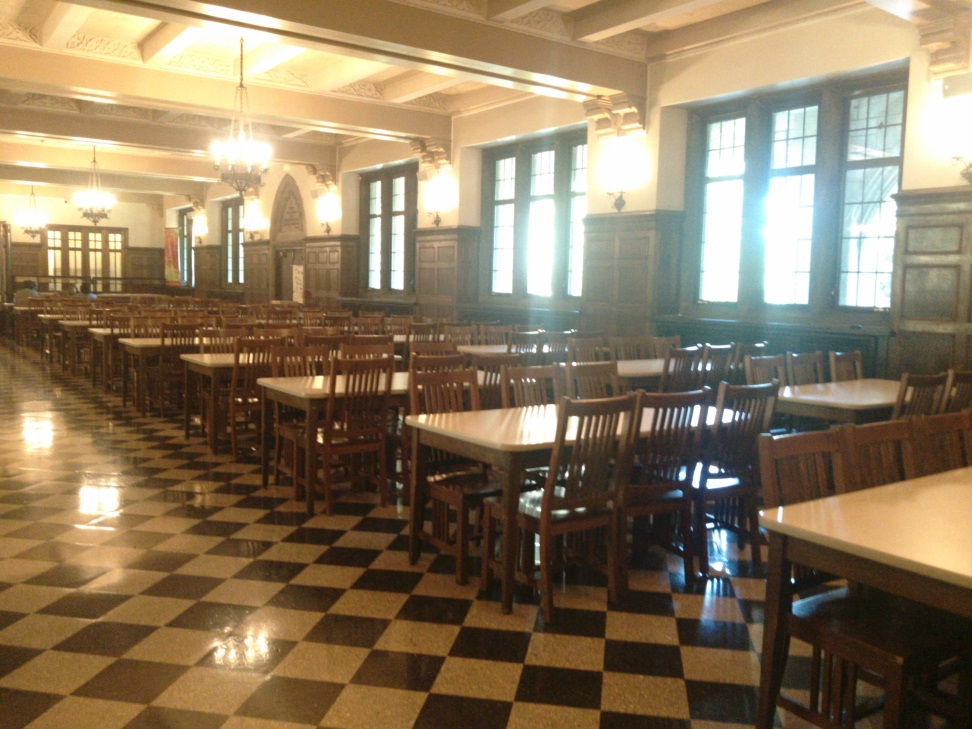 Not used at night 
A lot of space
Great for study groups
Limited access to Wi-Fi
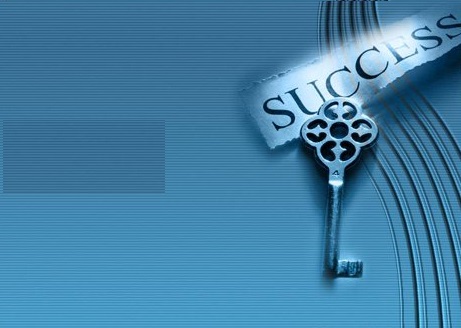 The Library
A lot of computers available. 
You can find many books for papers
Quiet in certain areas 
But a lot of traffic noise around staircases
Small desk in back corners by windows
Closes at 12am
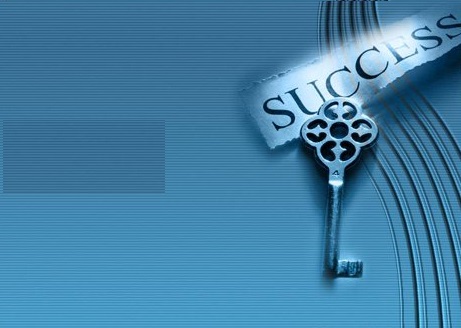 The “L”
Has Wi-Fi
Computers near by
Near  vending machines, fridge, water dispenser, and a microwave
People are usually watching television 
Open 24hrs. Just  call security  to open front door of Lewis
Located in the back of Power
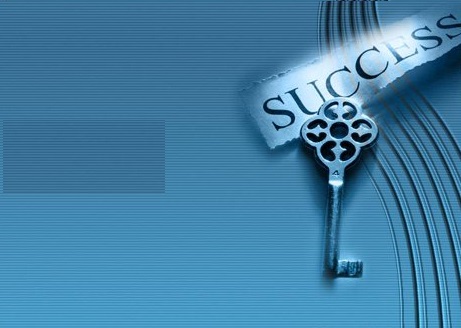 The Underground
Has Wi-fi
Outlets only on far ends of the room
Is quiet but not as quiet as the Reading room
Open until around 10:30
Not many people use it
Away from everyone
Located underneath the “L”. Can be accessed from the tunnels.